Teacher Training Conference


July 2016
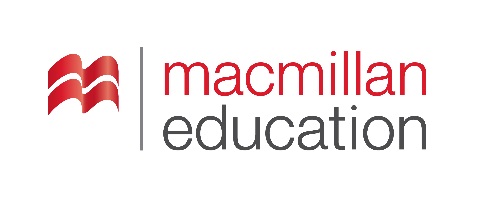 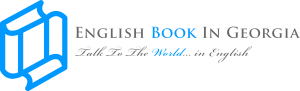 BUILDING VOCABULARY FOR TOEFL
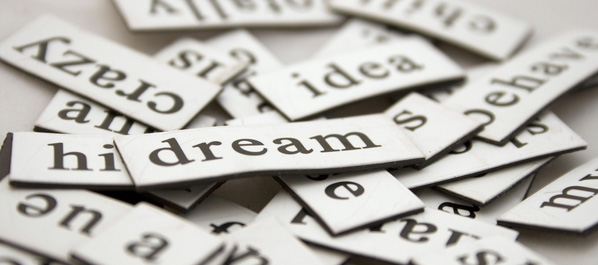 Daniela Clarke
Challenges with learning VOCABULARY?
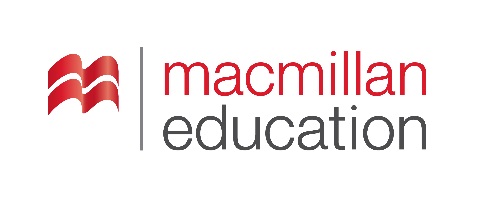 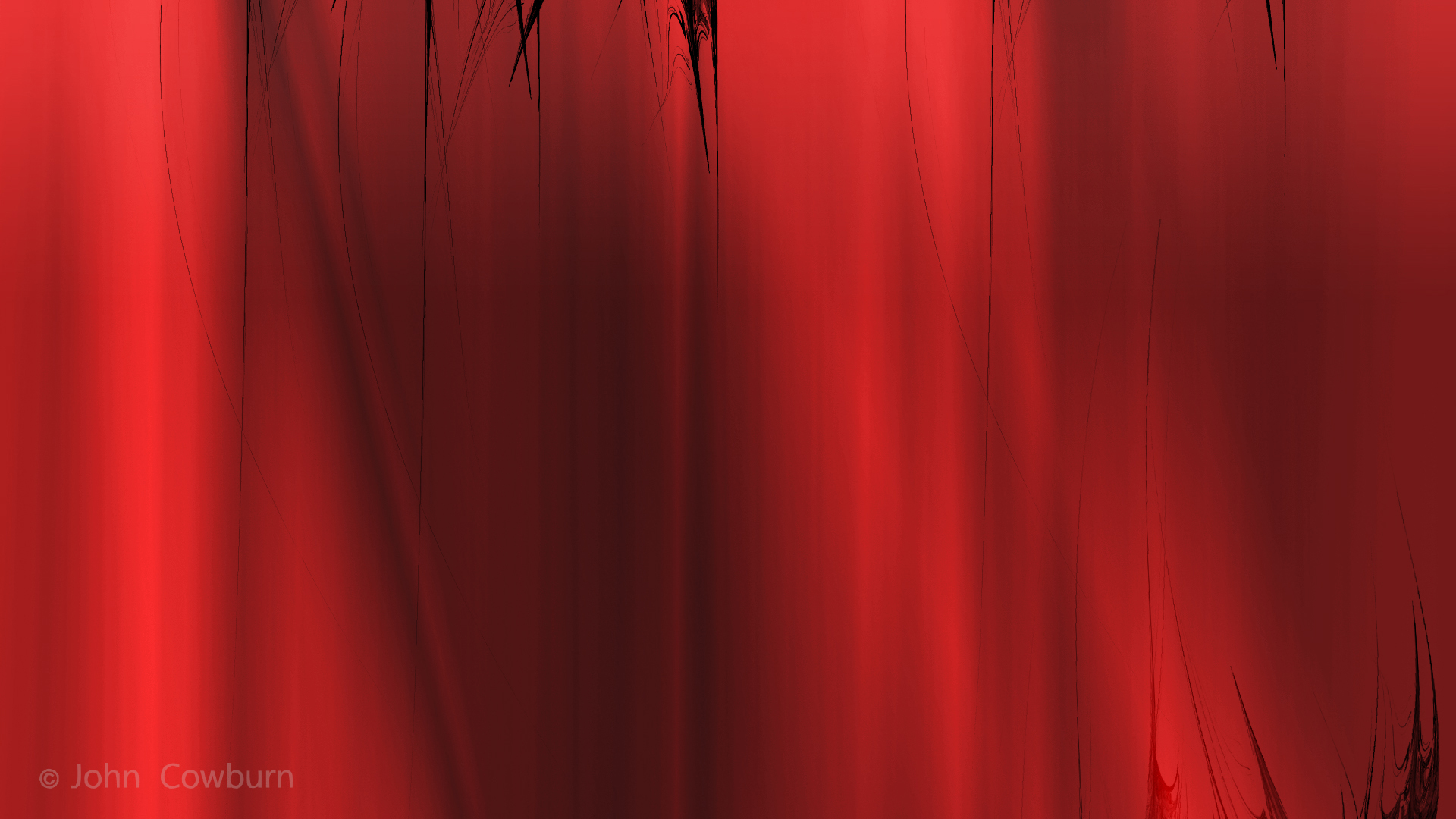 Reasons for challenges
LIMITED RANGE OF VOCABULARY 
Not exposed or practised enough
Have reached a learning plateau
LARGE GAP BETWEEN PASSIVE AND ACTIVE VOCABULARY
Not ‘pushed‘ enough in productive skills
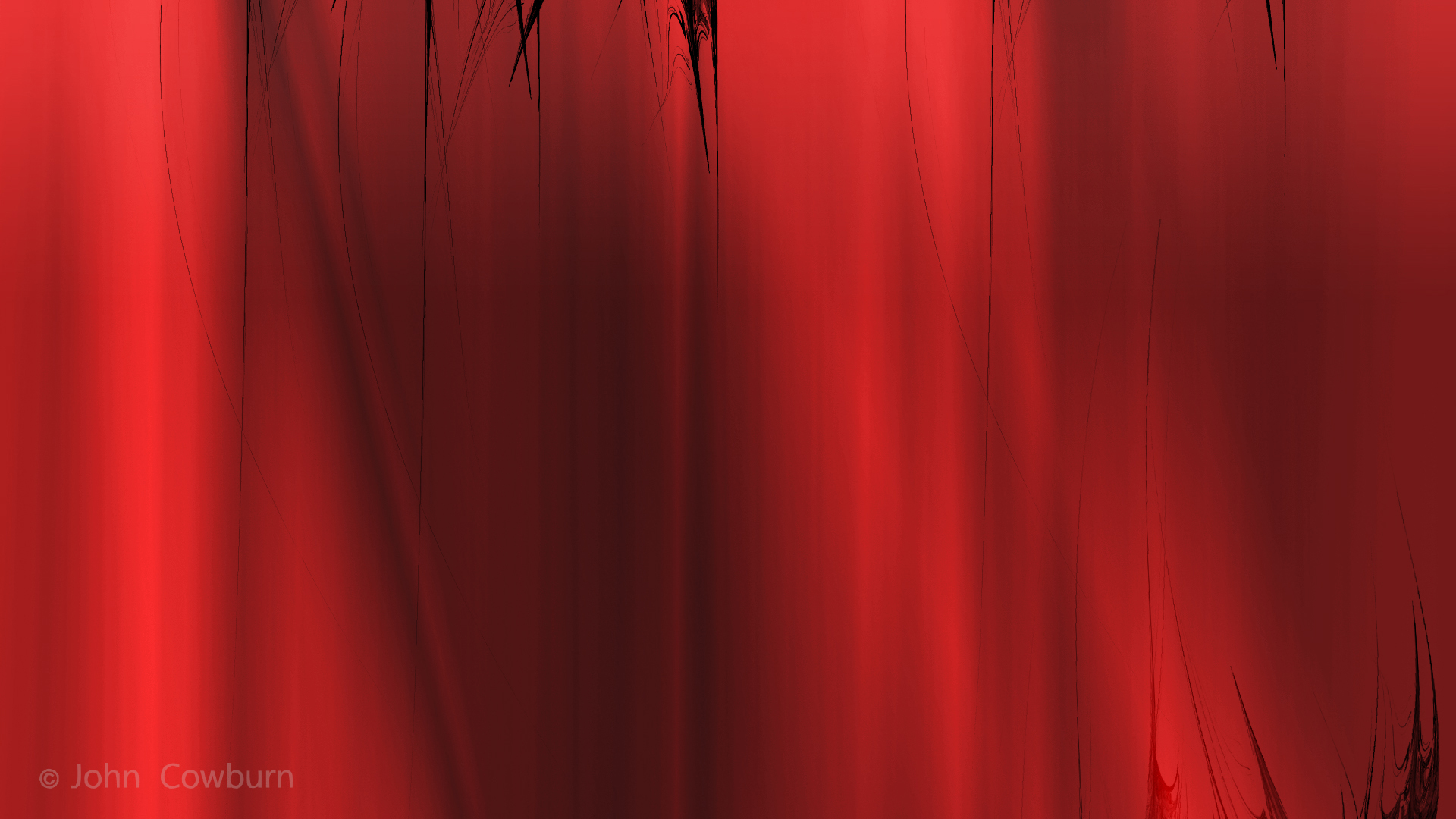 Reasons for challenges
POOR MEMORY RETENTION 
Poor study skills
Lack of recycling
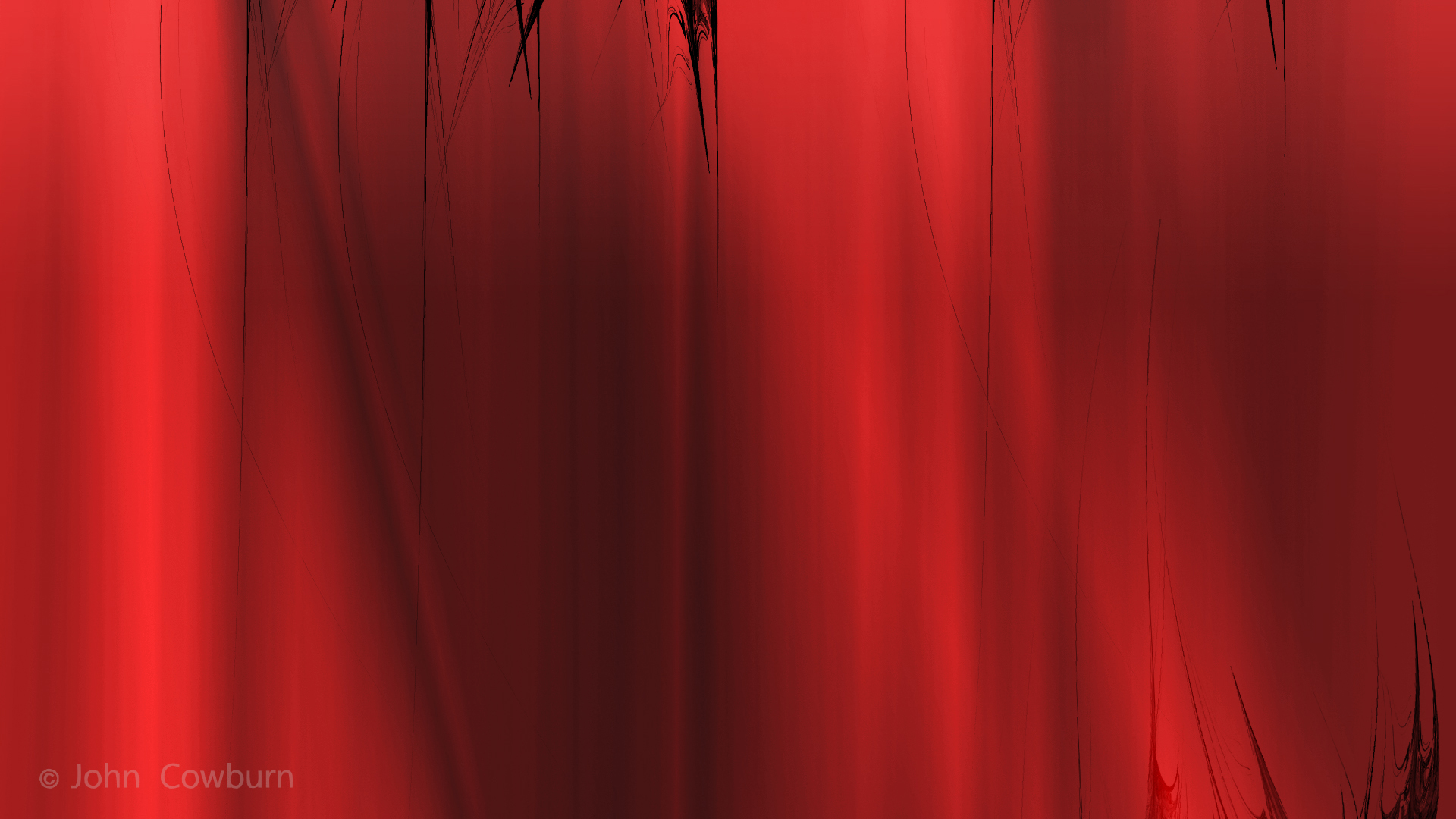 How can we help learners ...
... remember lexis long-term?
... expand their vocabulary range?
... use new lexis in their productive skills?
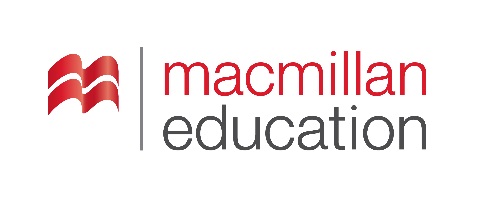 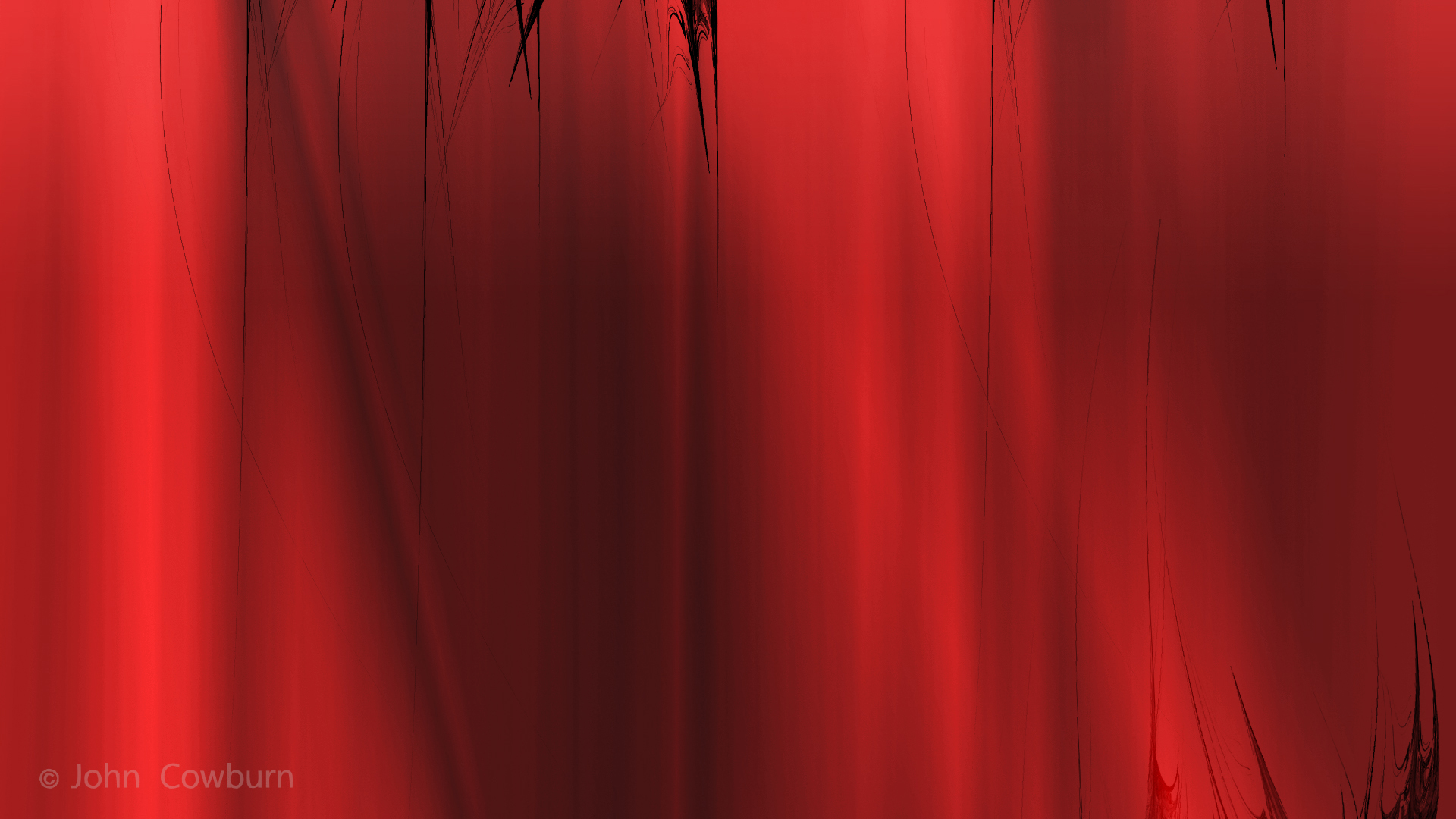 Teaching steps
STUDY SKILLS
TEACHER INPUT
PRACTICE ACTIVITIES
RECYCLING ACTIVITIES
USING NEW LEXIS IN SKILLS
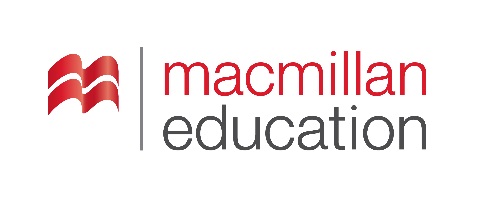 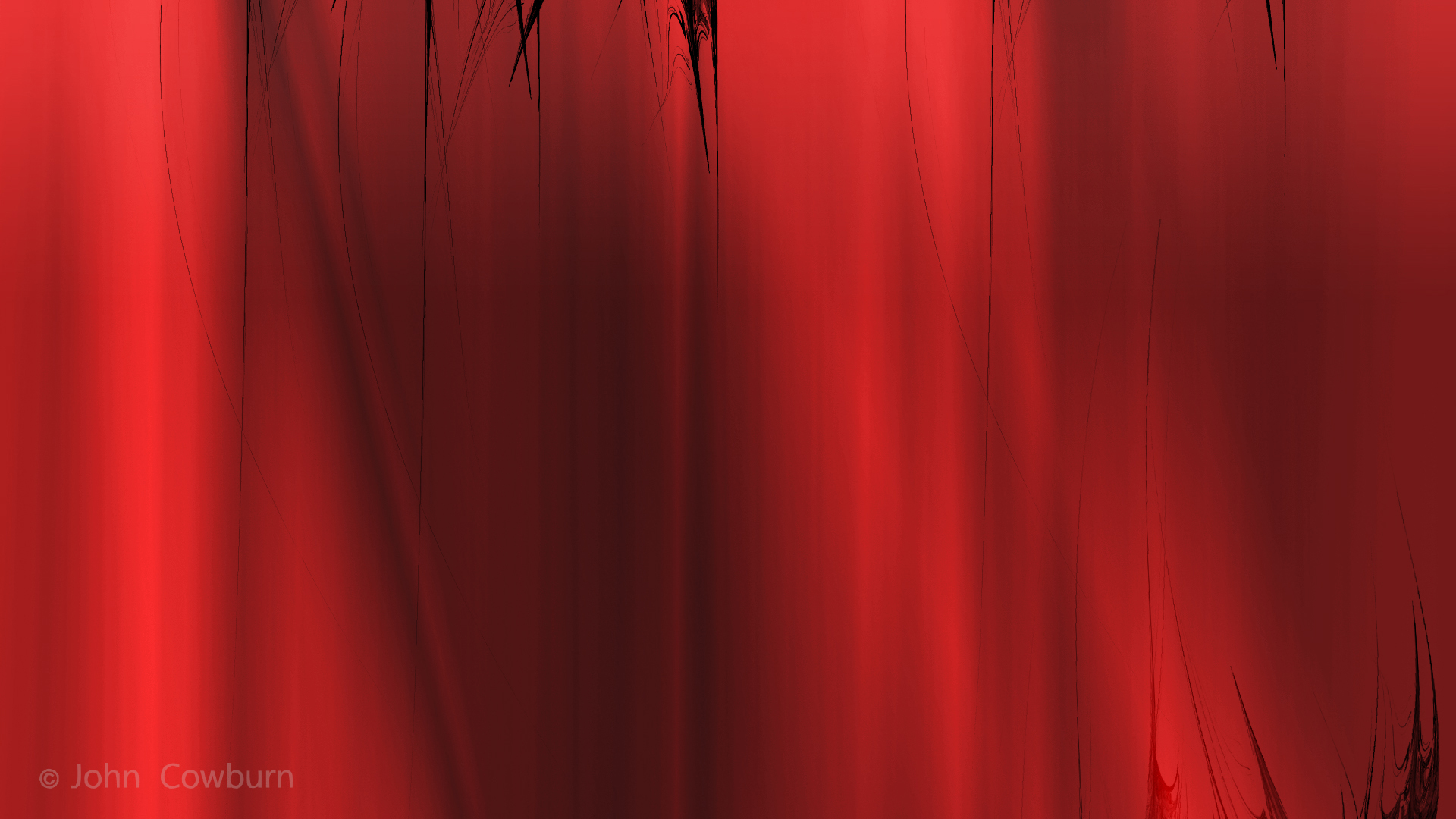 Coursebook
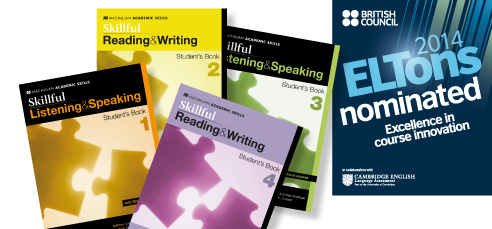 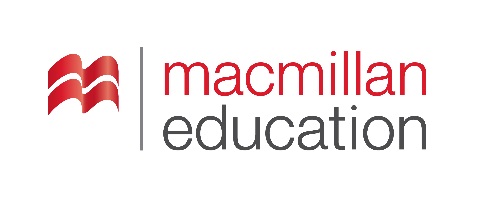 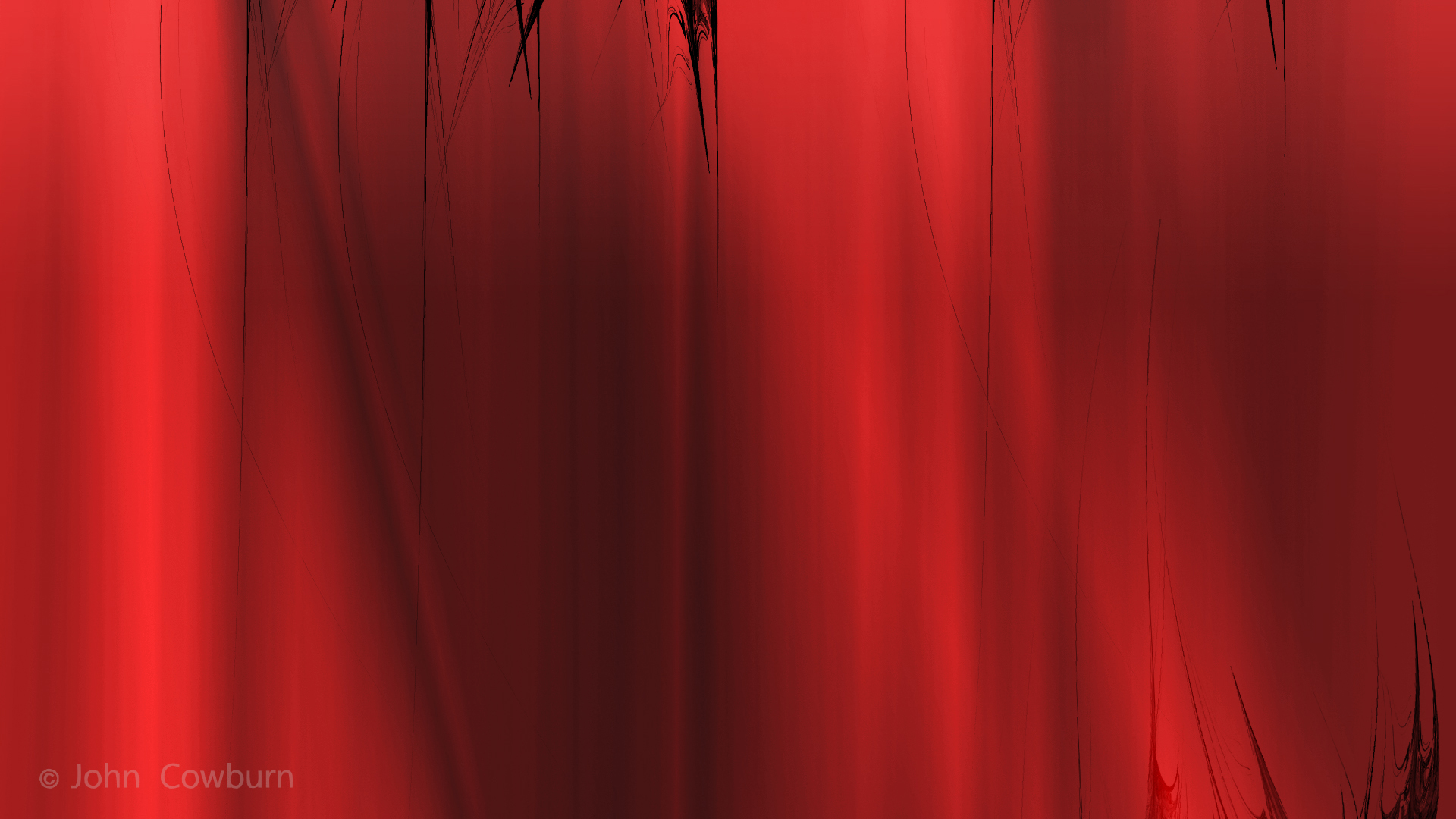 Study skills
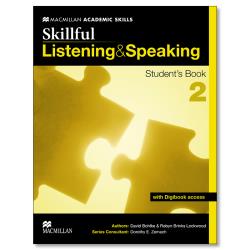 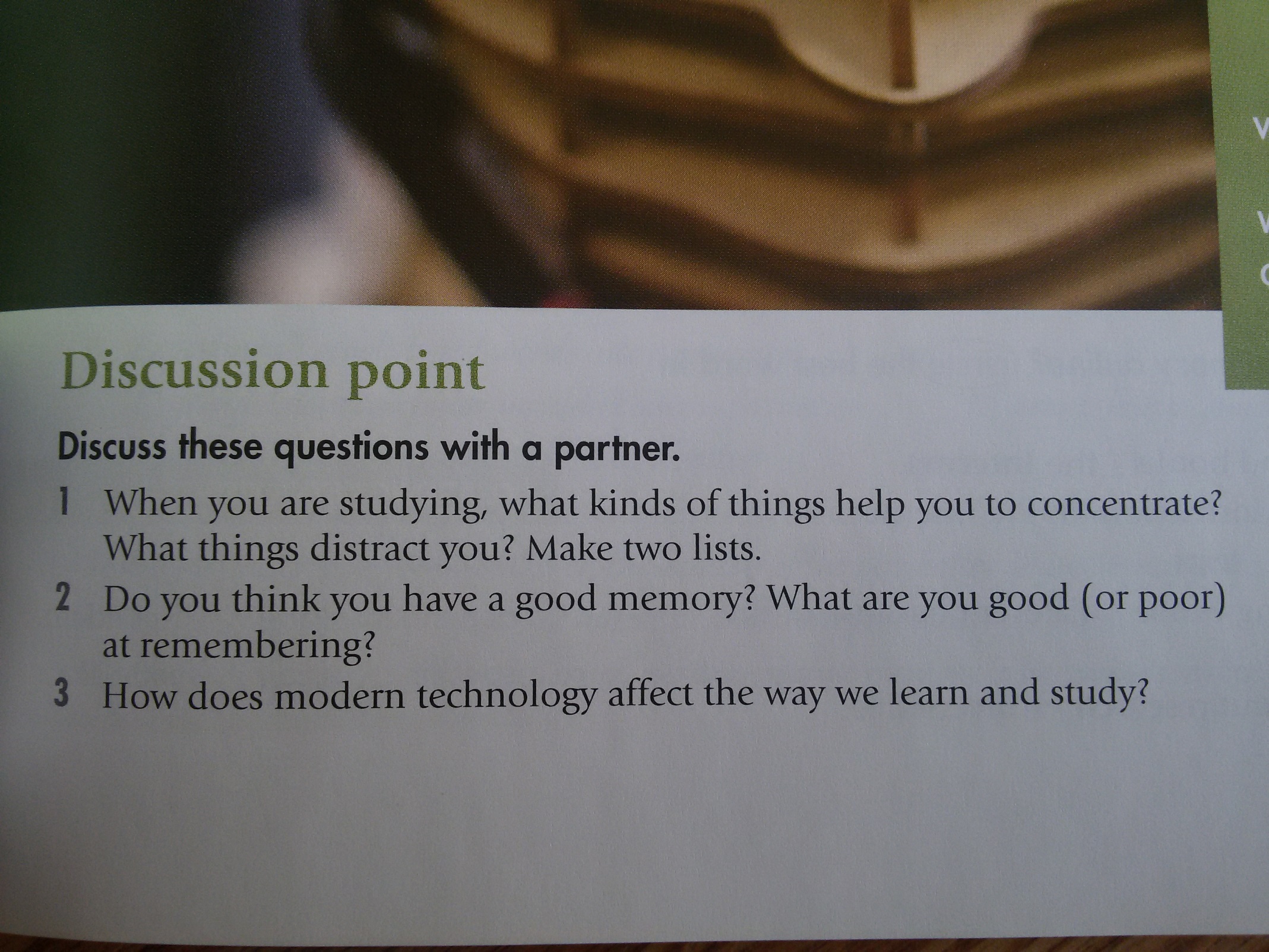 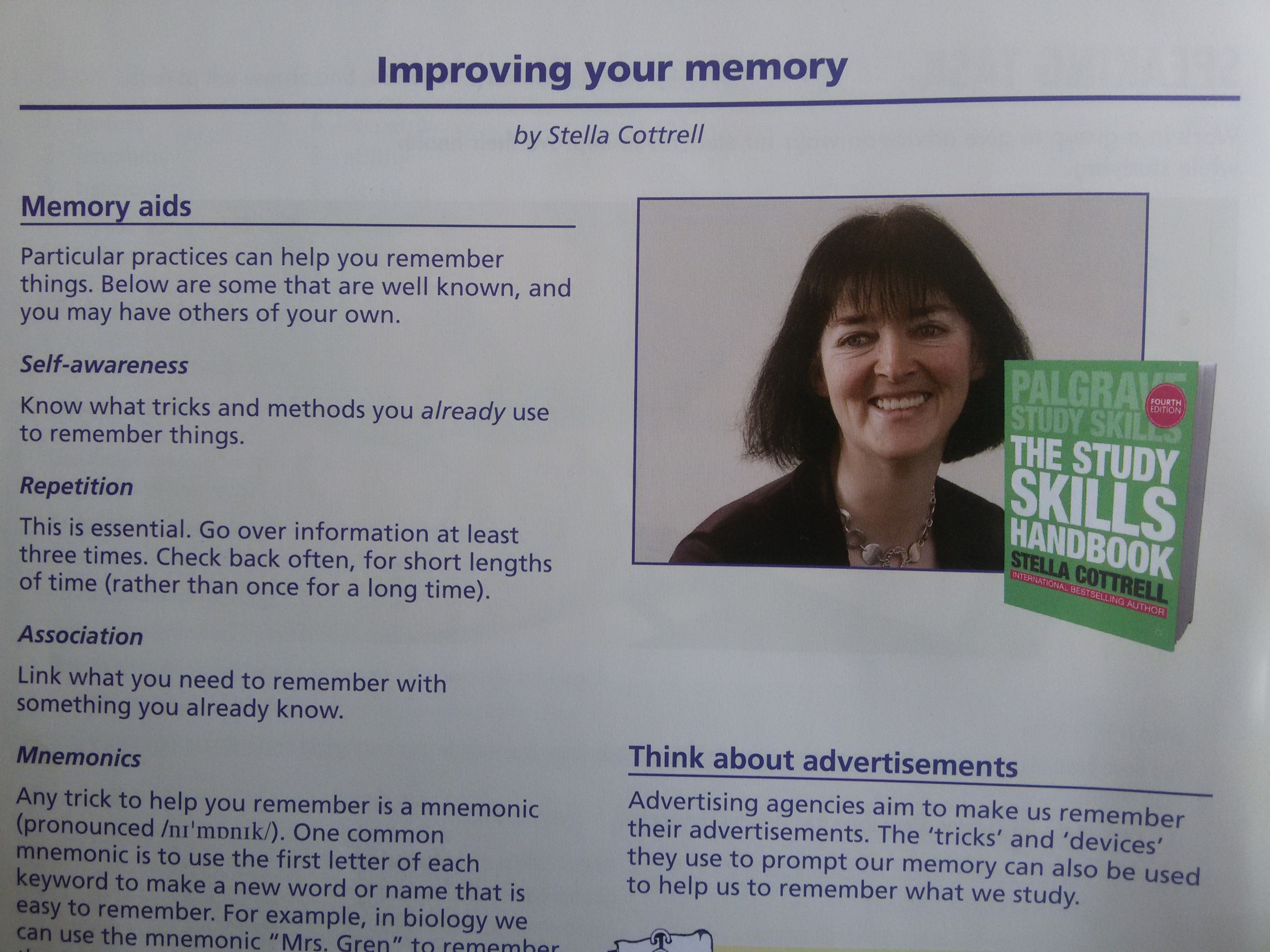 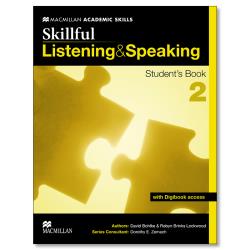 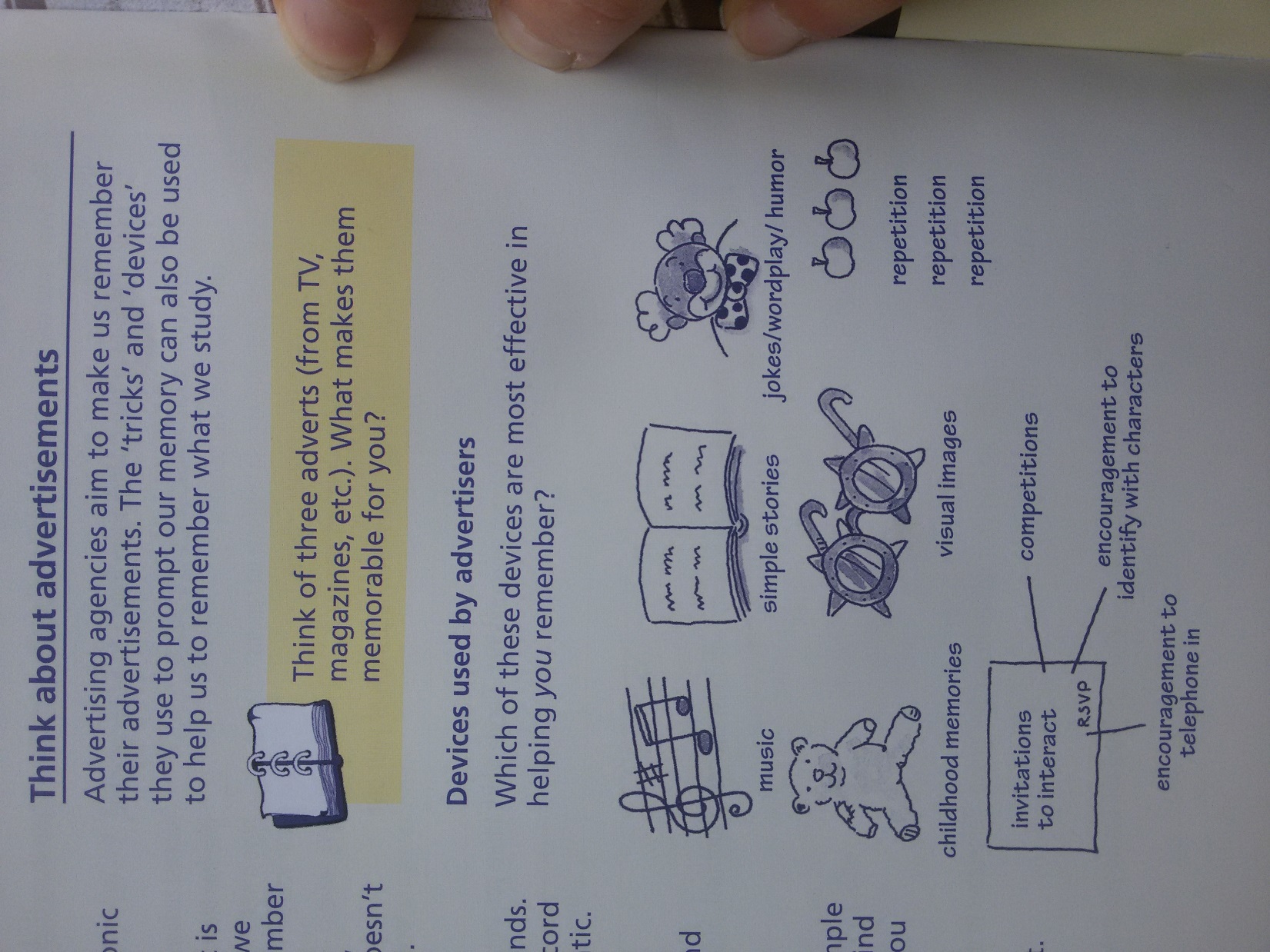 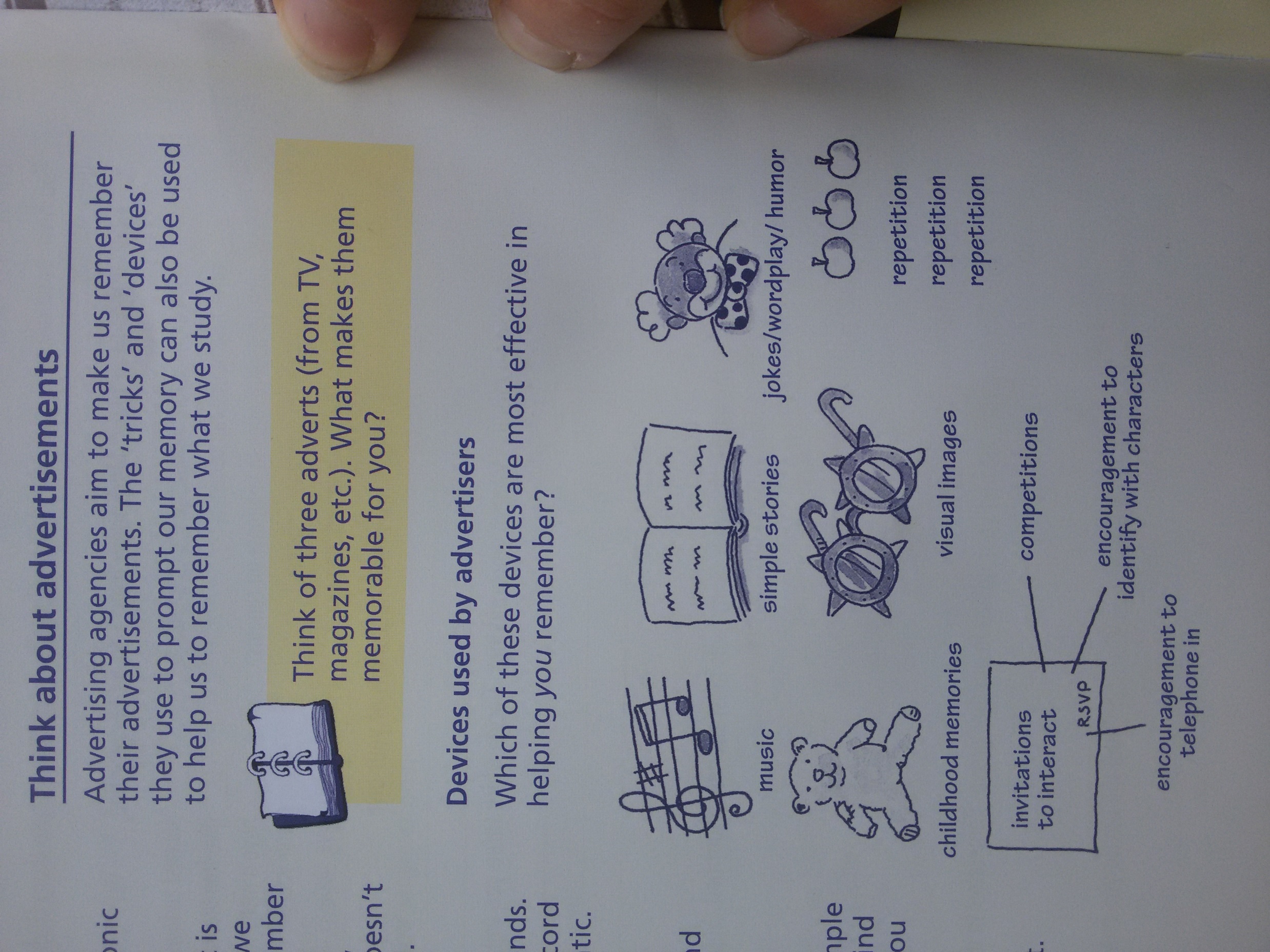 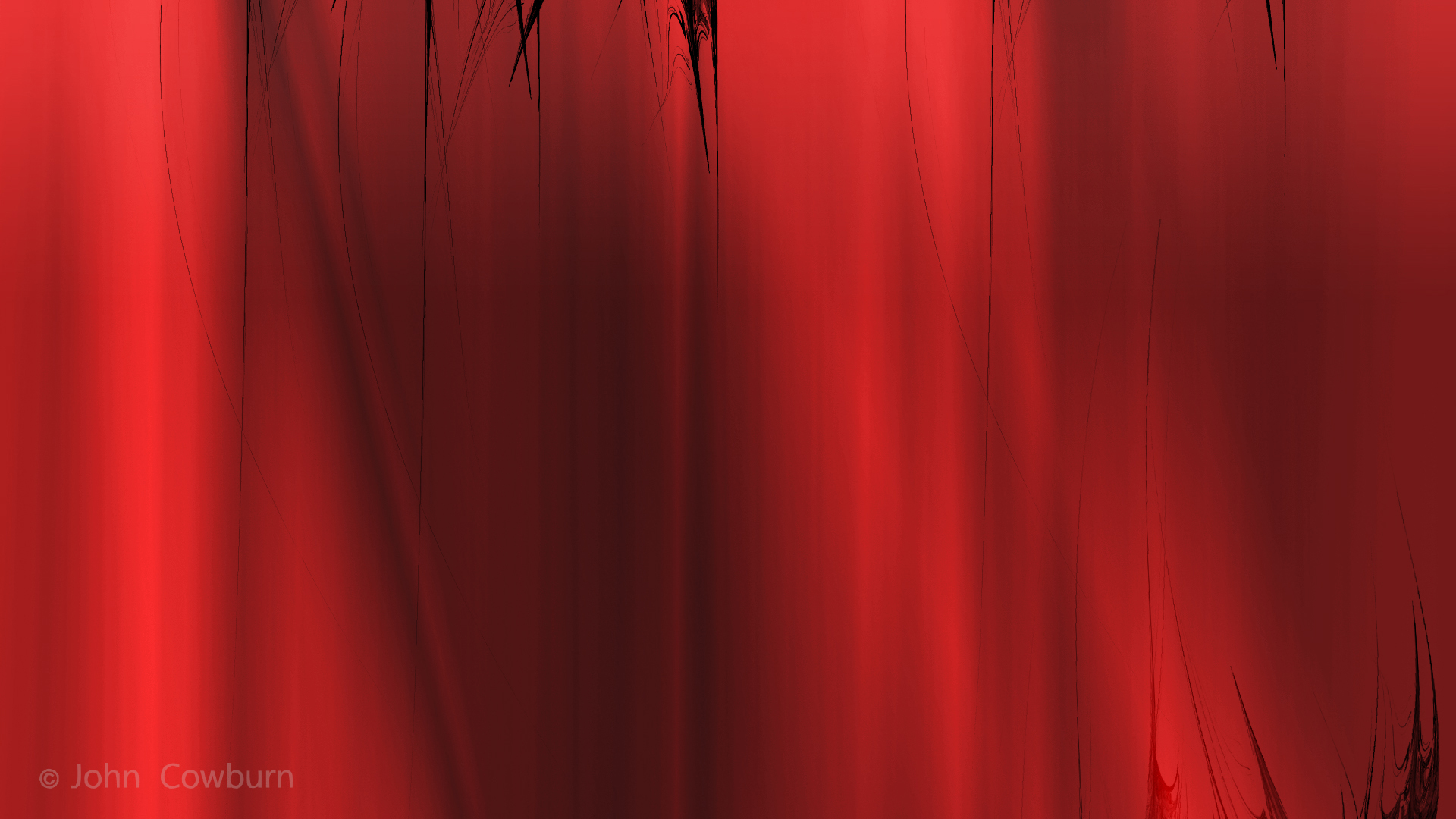 Expanding vocabulary
TOPICAL VOCABULARY
Relationships

INDIVIDUAL WORDS
affection
argue
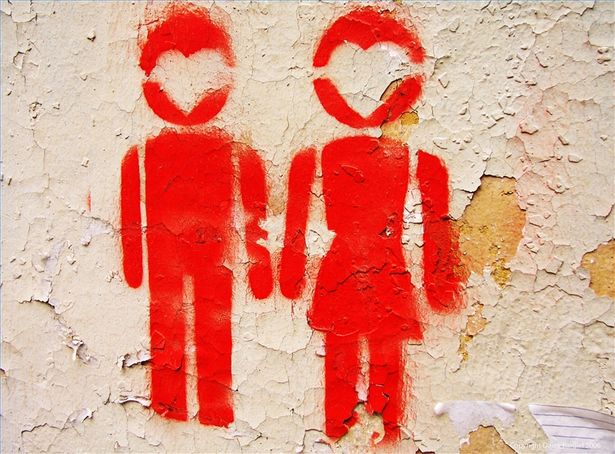 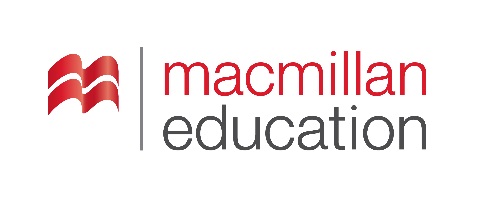 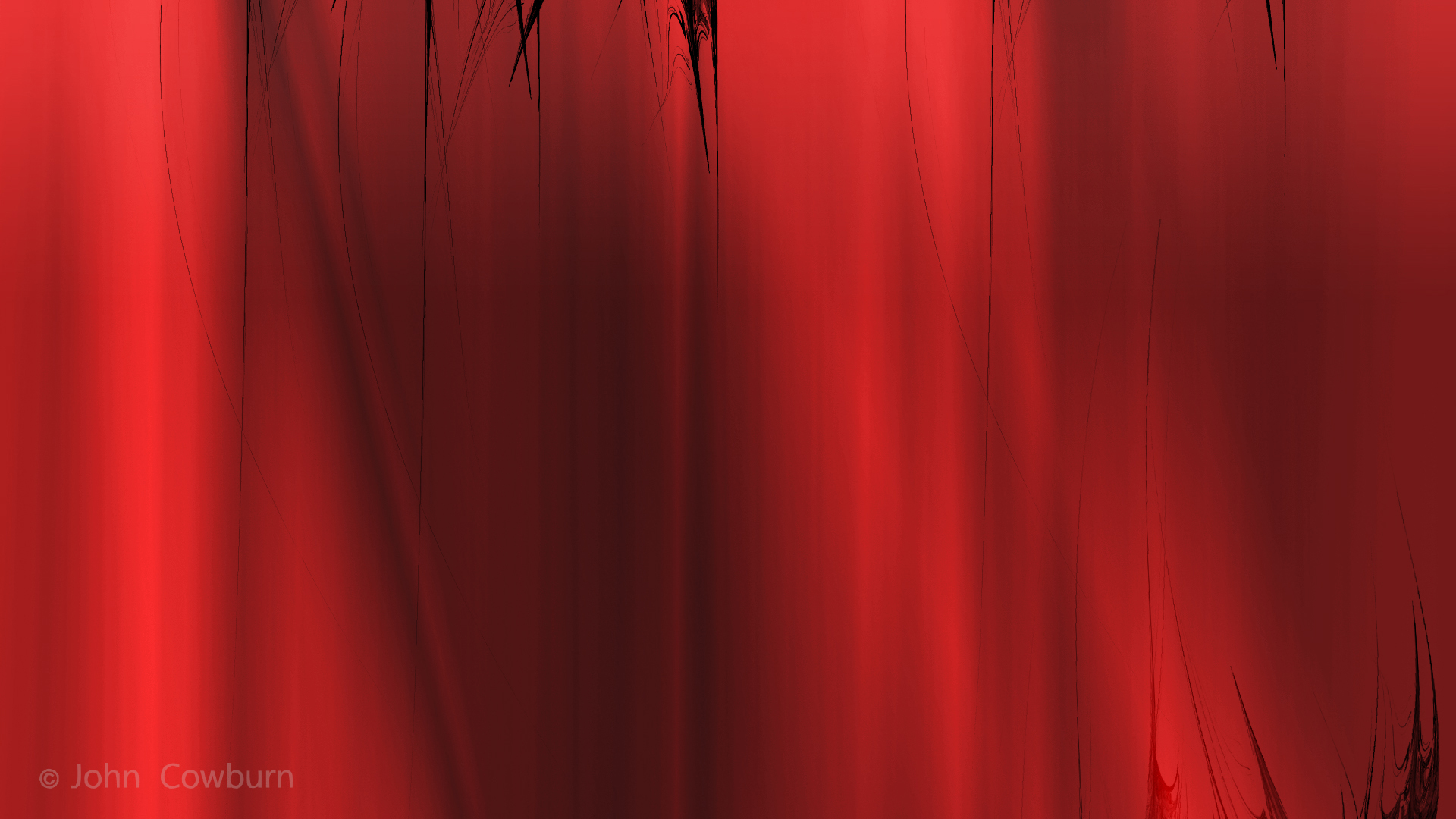 WORD BUILDING
NOUN	 VERB 	ADVERB 	           ADJECTIVE

affection	 show 	affectionatelly 	affectionate	
argument	 argue 	arguably 	          argumentative
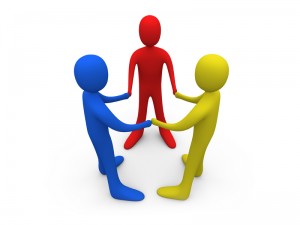 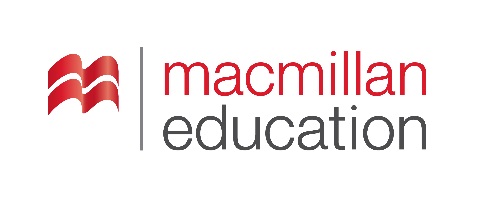 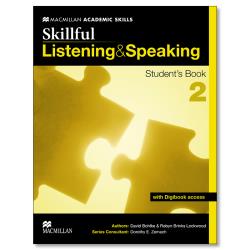 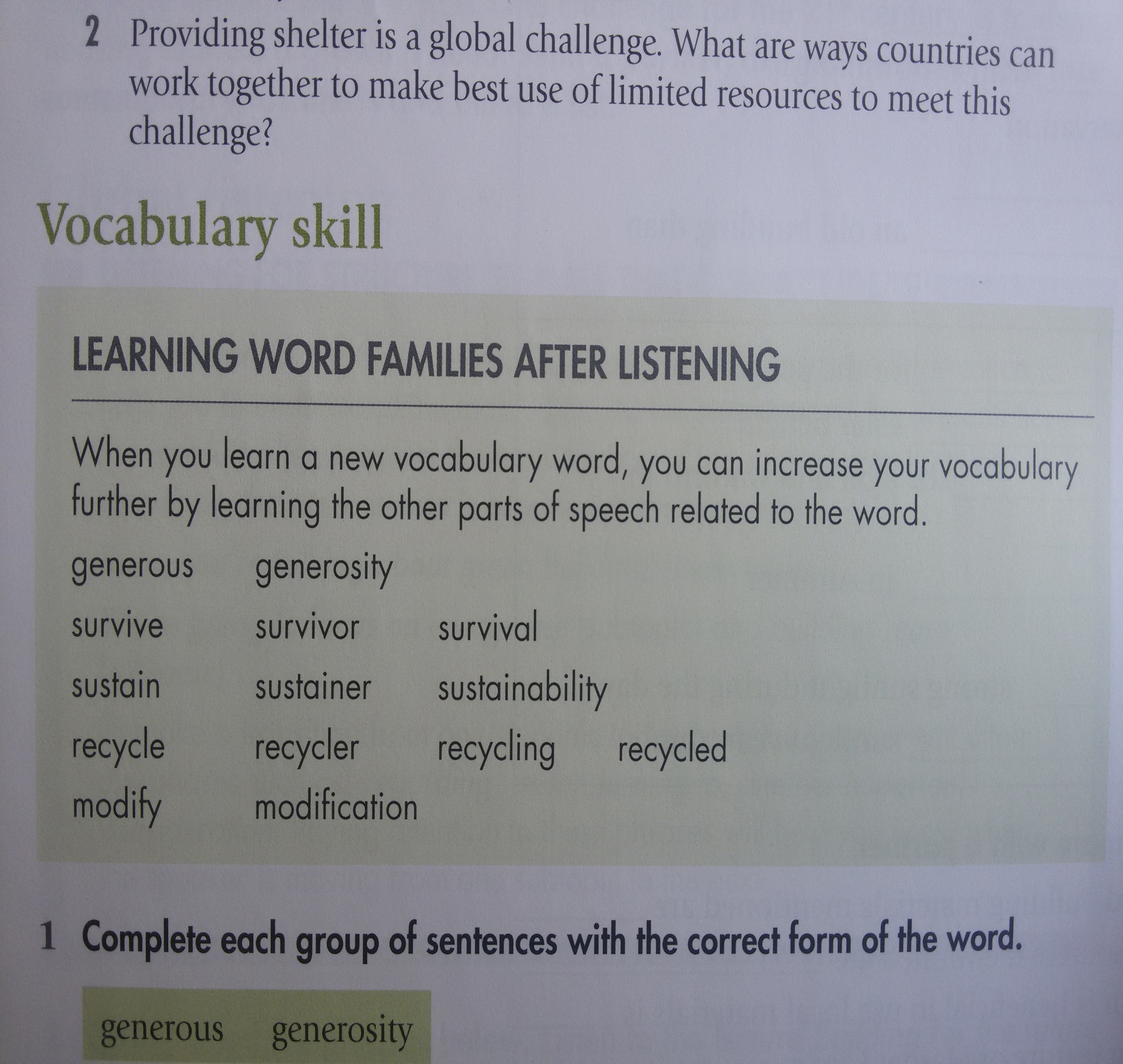 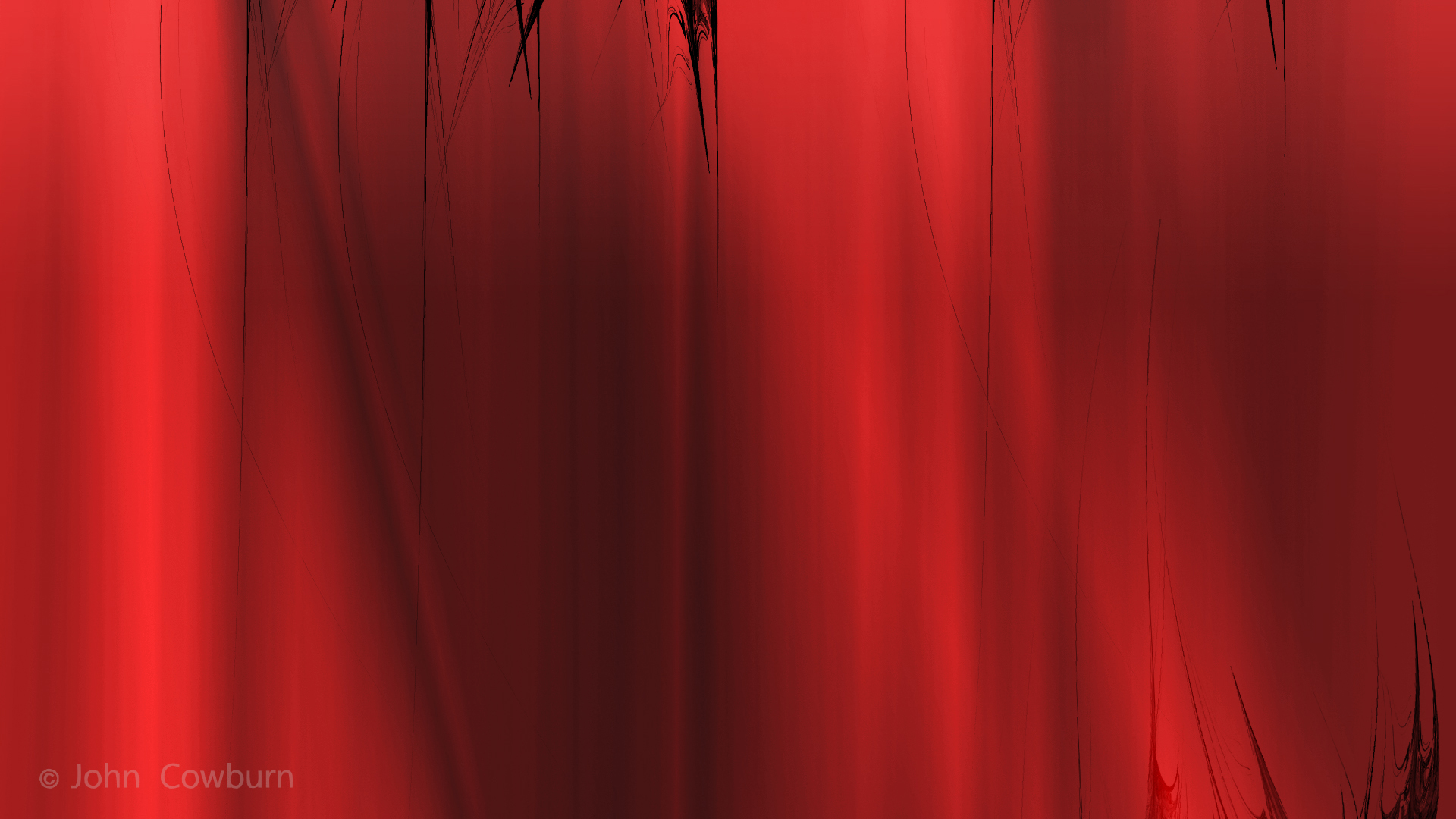 WORD BUILDING
Add prefixes and suffixes to form as many words as possible:

 		 CONSIDER
        re-    un-    well-     in- 
-ed   -able   -ate   -ately   -ation
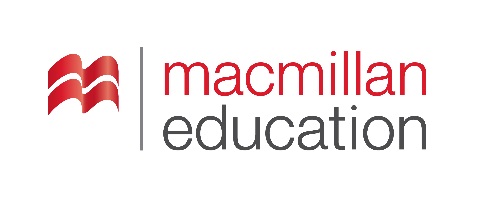 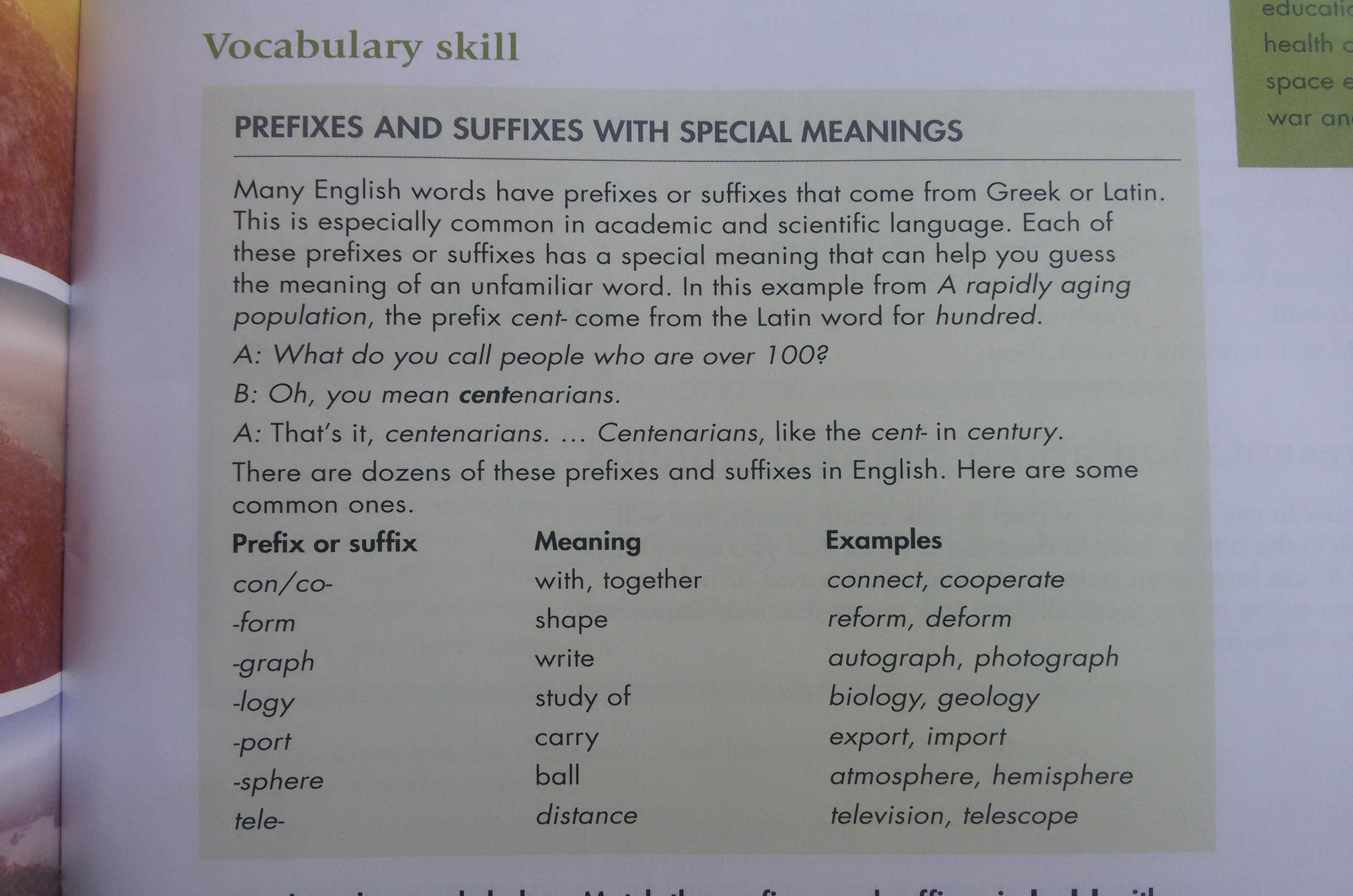 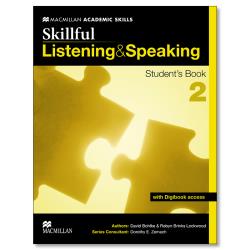 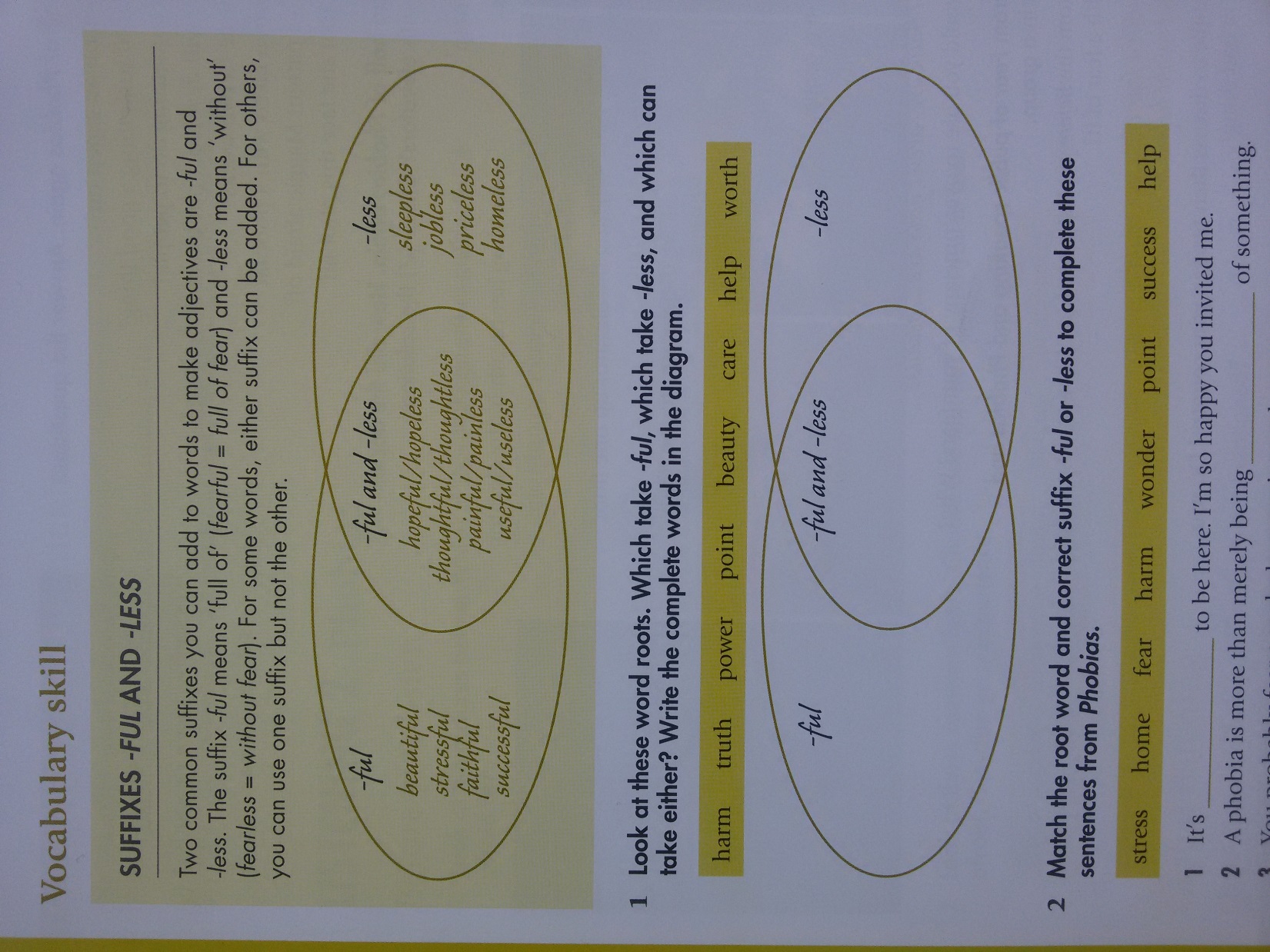 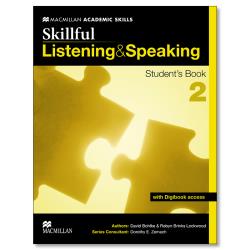 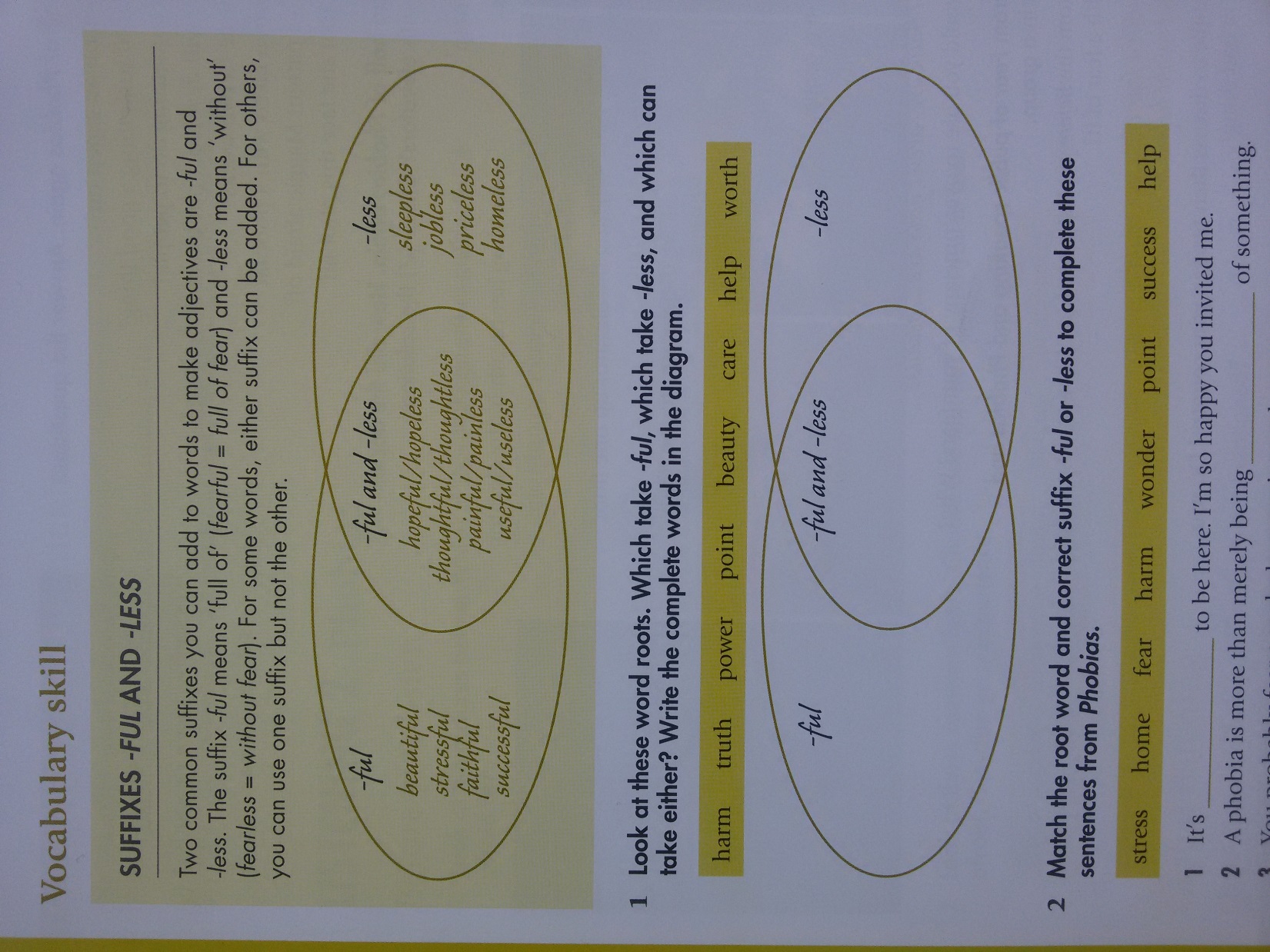 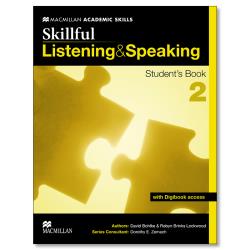 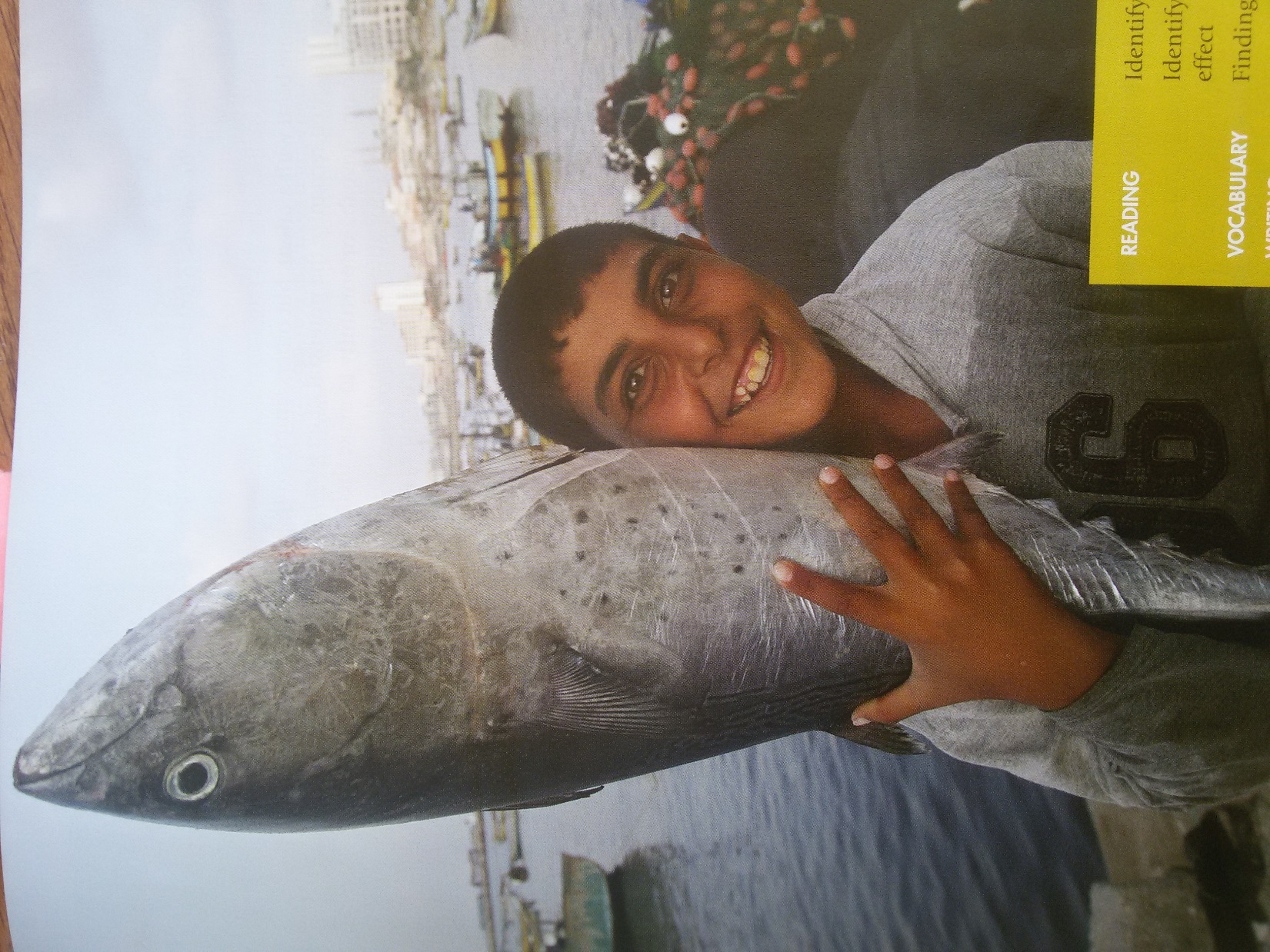